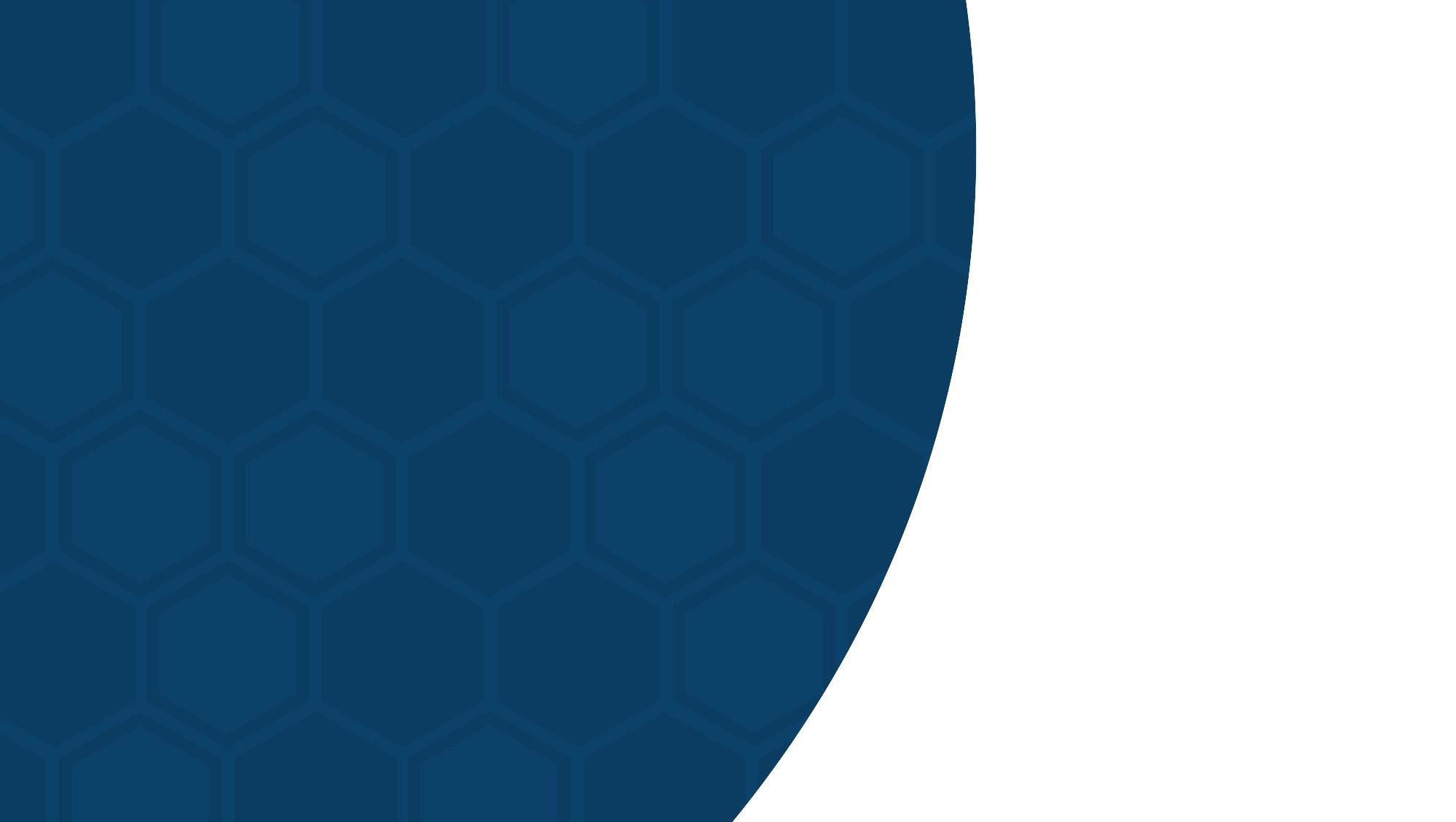 Making Machine Learning-  assisted Data Analysis  Accessible on the  Cytobank Platform
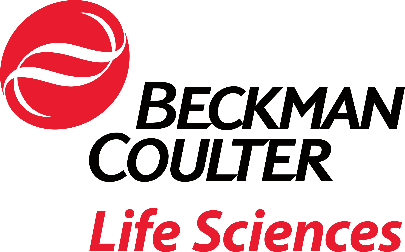 1	herein are the trademarks or registered trademarks of Beckman Coulter, Inc. in the United States & other countries
Beckman Coulter, Inc. All rights reserved. Beckman Coulter, the stylized logo, and the Beckman Coulterproduct and service marks used
Confidential - ComPubplicany Pro21.10.28prietary79.FLOW
Intellectual Property
This document contains confidential and proprietary  information owned by Beckman Coulter, Inc.
Any disclosure, use, copying or distribution of this  information without the express written consent of  Beckman Coulter, Inc. is strictly prohibited.
2
Beckman Coulter, Inc. All rights reserved. Beckman Coulter, the stylized logo, and the Beckman Coulterproduct and service marks used  herein are the trademarks or registered trademarks of Beckman Coulter, Inc. in the United States & other countries
21.10.2879.FLOW
Confidential - Company Proprietary
Data Analysis, Interpretation and Management as Most Challenging  Aspects of Multi-parameter Cytometry
Rate the biggest challenges you face with multi-color cytometry  experiments:
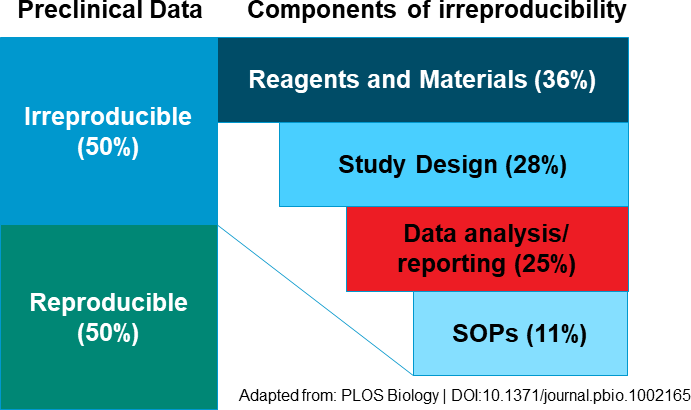 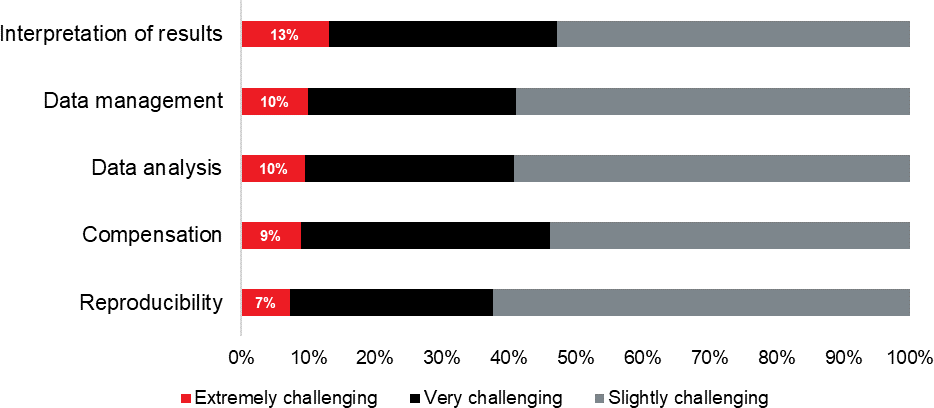 Are we missing out by not sharing our data with collaboration partners,  data scientists and others in the field?
Source:
2019 Flow and Mass Cytometry User Survey, >300 participants
2020 Flow and Mass Cytometry User Survey, 290 participants
3
Beckman Coulter, Inc. All rights reserved. Beckman Coulter, the stylized logo, and the Beckman Coulterproduct and service marks used  herein are the trademarks or registered trademarks of Beckman Coulter, Inc. in the United States & other countries
21.10.2879.FLOW
Confidential - Company Proprietary
State of the Art Analysis: Algorithms and More in the Cytobank Cloud
Made for biologists, no coding  required
Application Programming
Interface (API)
Integrate your own code and  extend functionality
Data Visualization & Analysis
Securely save and  archive your data
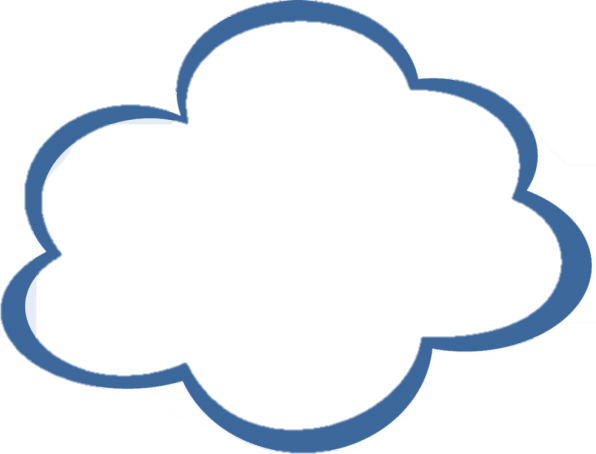 Data Management:
Backup, Storage, Traceability
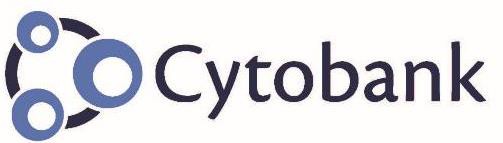 Customizable
Workflow
Render your pipeline  auditable
Informatics Consulting
Services & Support
App and Data Scientists can help  with customized solutions
Data Exchange
Easily share and collaborate across  the globe
For Research Use Only. Not for use in diagnostic procedures.
Confidential - Company Proprietary
Data Visualization and Analysis
Asymptomatic
COVID-19 Severe Symptoms
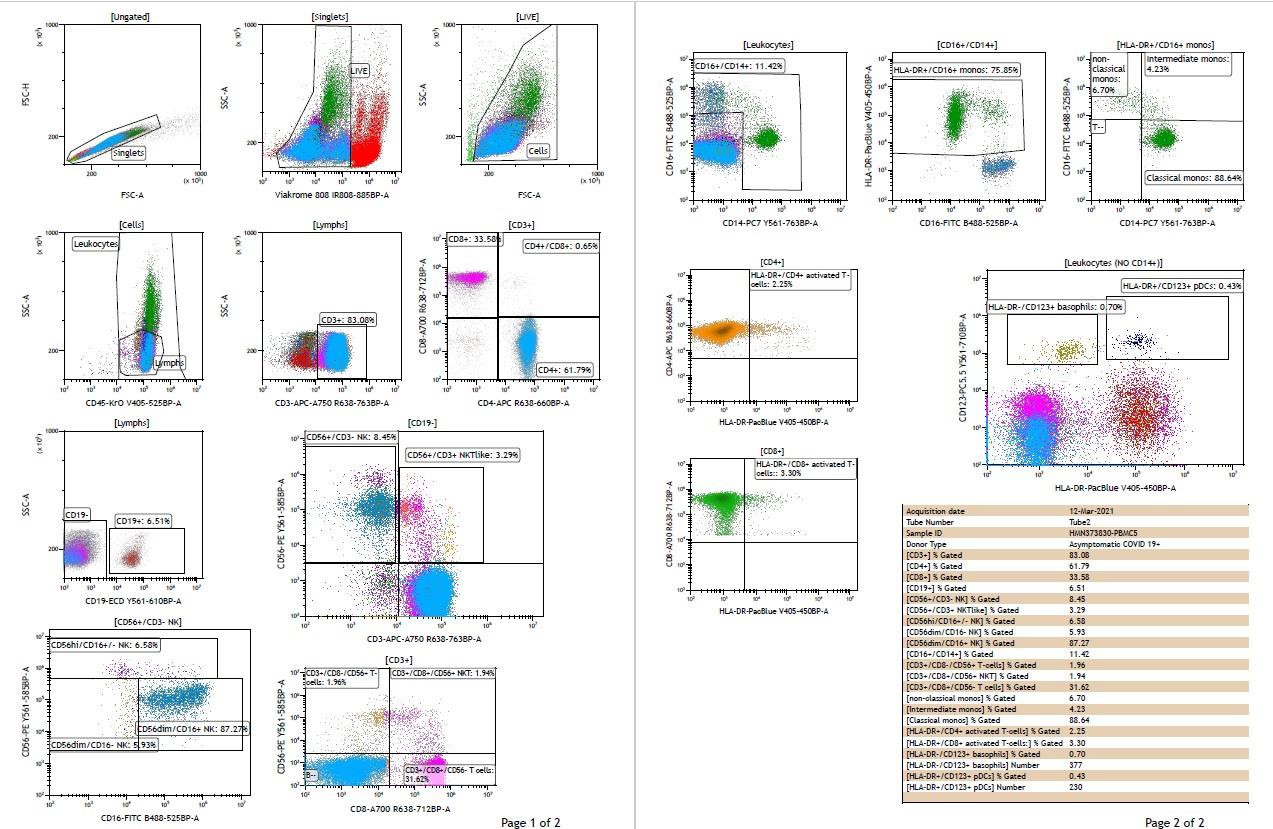 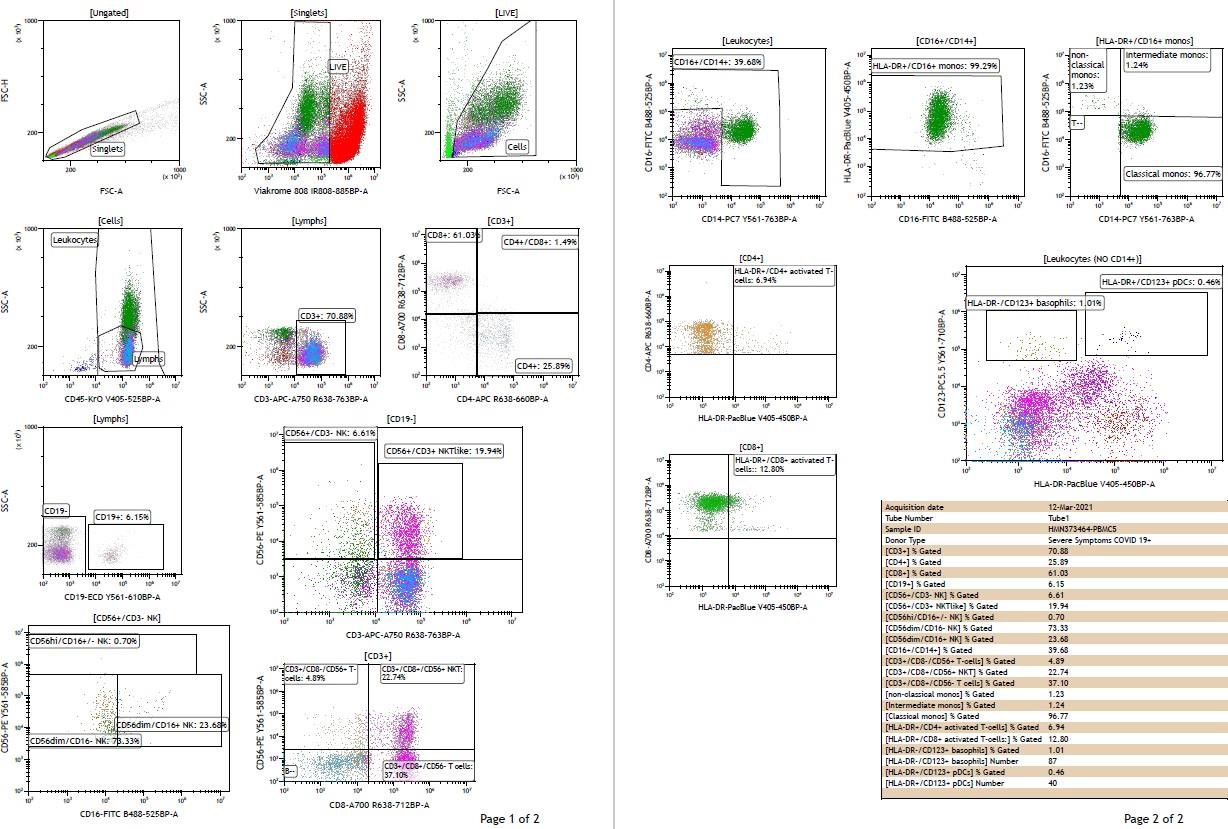 SAMPLES
Cryopreserved PBMCs from
COVID 19 negative healthy donors (n=4)
COVID 19 positive donors with different degree of symptoms: Asymptomatic  (n=2), Mild (n=2), Moderate (n=1), Severe (n=2)
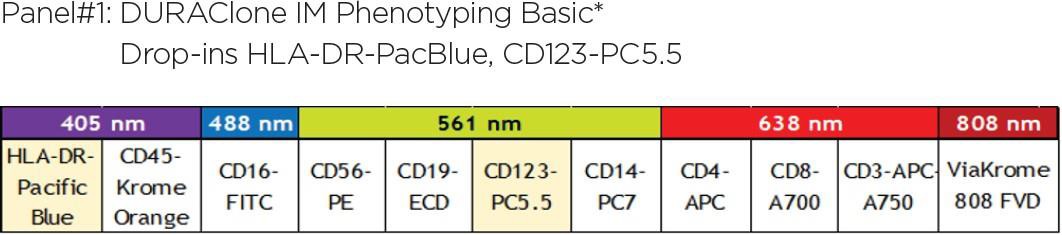 5
Beckman Coulter, Inc. All rights reserved. Beckman Coulter, the stylized logo, and the Beckman Coulterproduct and service marks used  herein are the trademarks or registered trademarks of Beckman Coulter, Inc. in the United States & other countries
21.10.2879.FLOW
Confidential - Company Proprietary
Machine Learning – Assisted Analysis to Explore Data
Unsupervised Clustering Enables User-independent
Population Identification
Dimensionality Reduction Enables Unbiased Exploration
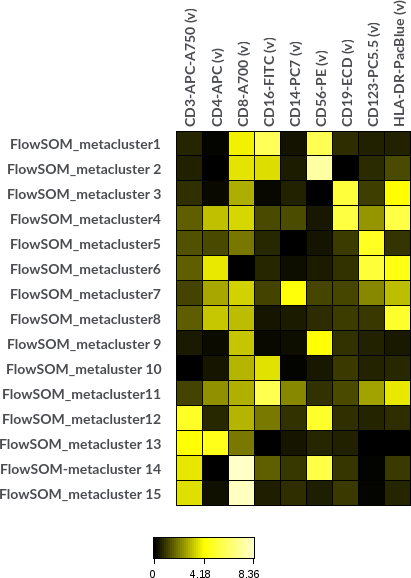 Severe Symptoms
Asymptomatic
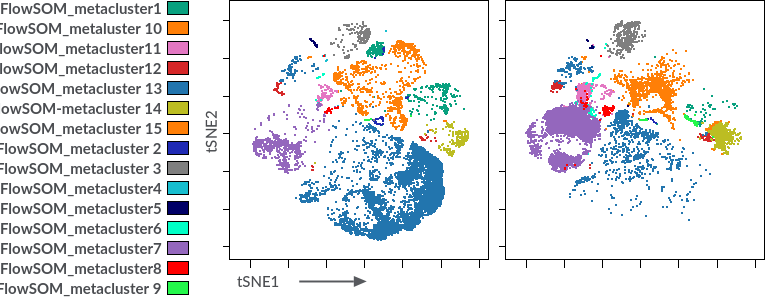 6
Beckman Coulter, Inc. All rights reserved. Beckman Coulter, the stylized logo, and the Beckman Coulterproduct and service marks used  herein are the trademarks or registered trademarks of Beckman Coulter, Inc. in the United States & other countries
Confidential - Company Proprietary
How Much Data Can Cytometry Research Studies Generate?
High- Dimensional Data:  Key Challenges
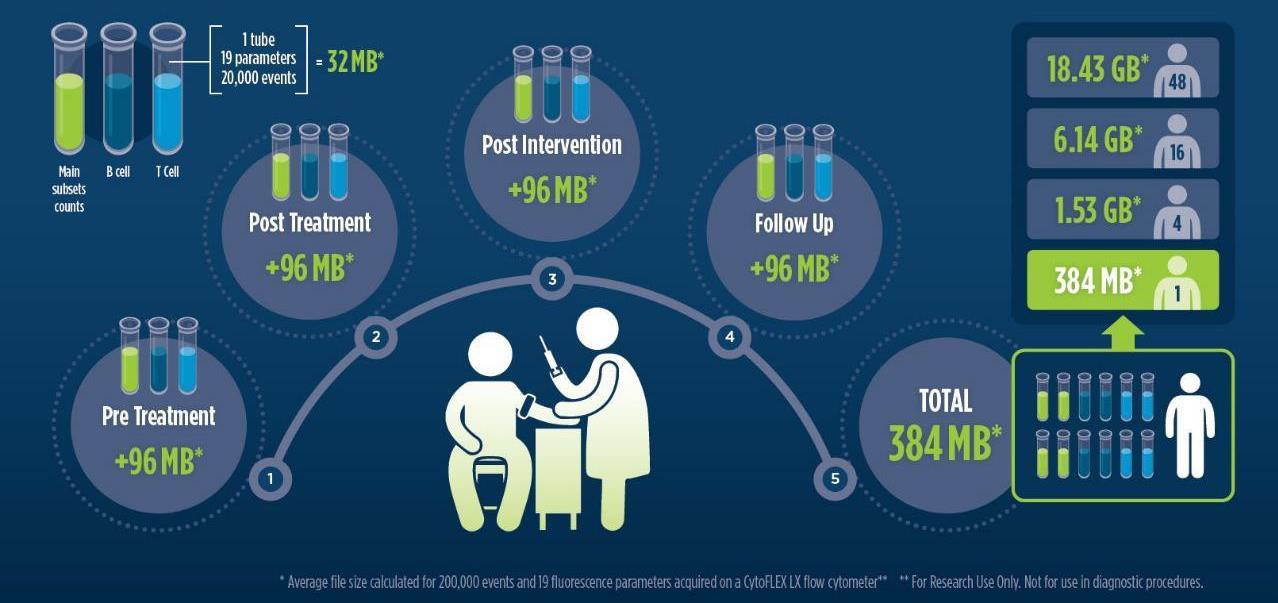 Visualizations of results
Computational power
Management: data backup,  storage, traceability
Collaboration and data  exchange
Result reproducibility
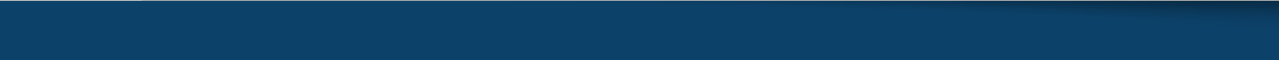 9
Public
Data Management, Contextualization and Traceability on the  Cytobank Platform
Data Management	Contextualization	Traceability
Results directly connected  with raw data
Experiments are managed in  Cytobank by study via projects  with appropriate collaborator  permissions
Sample tags connect relevant  experimental dimensions  connected with files
Leveraging sample tags in  the Illustration Editor  streamlines the creation of  meaningful figures
Results directly connected  with raw data
All changes made to an  experiment	are saved  instantaneously on a  centralized server
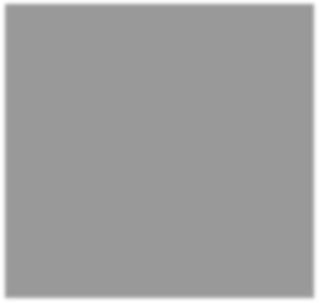 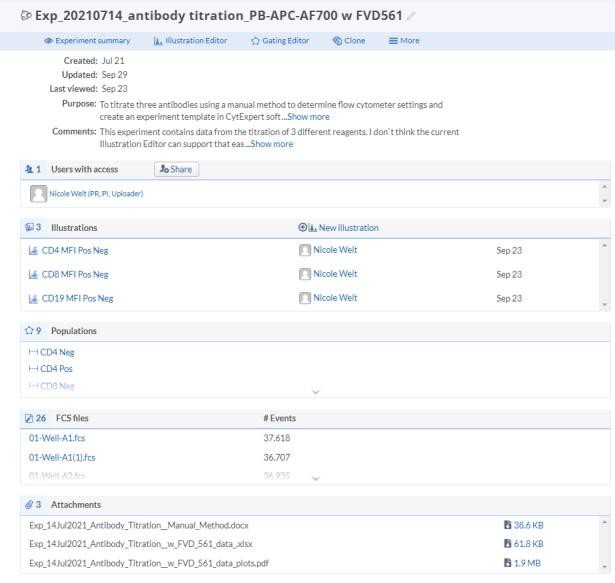 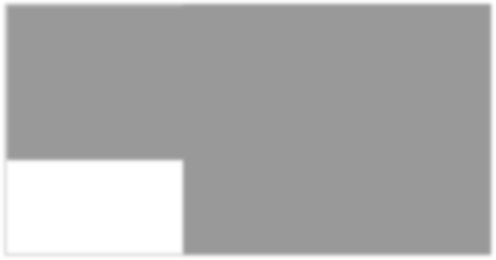 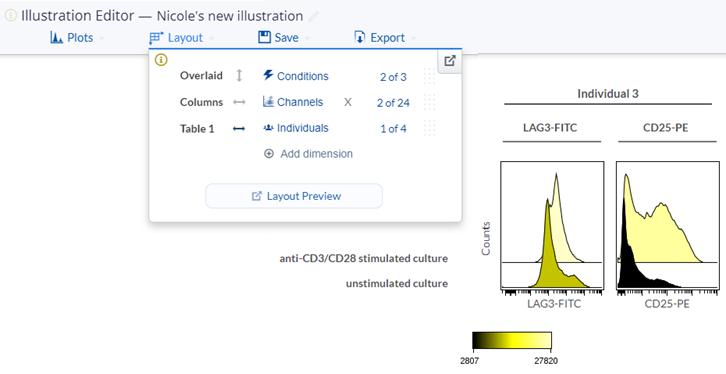 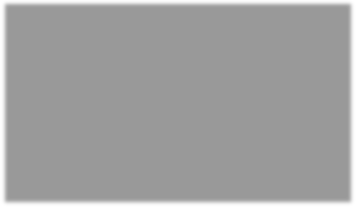 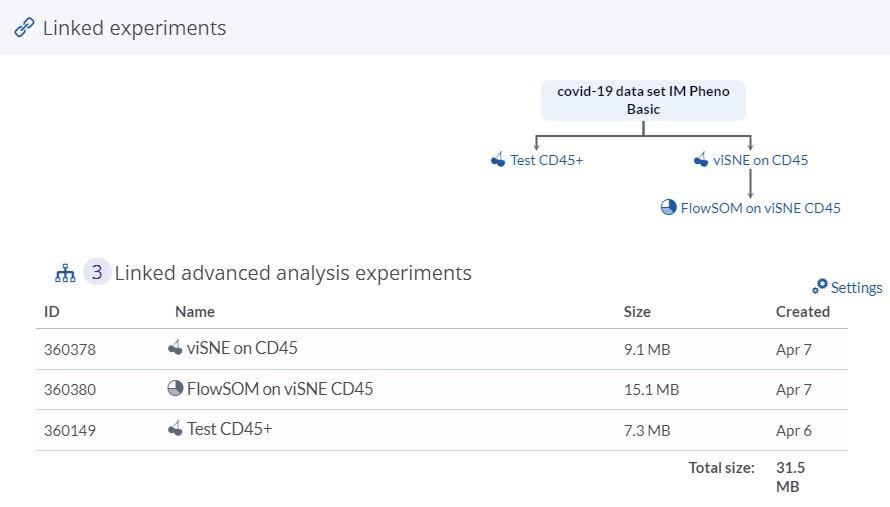 8
For Research Use Only. Not for use in diagnostic procedures.
Beckman Coulter, Inc. All rights reserved. Beckman Coulter, the stylized logo, and the Beckman Coulterproduct and service marks used  herein are the trademarks or registered trademarks of Beckman Coulter, Inc. in the United States & other countries
21.10.2879.FLOW
Confidential - Company Proprietary	Public
Data Exchange
EASILY SHARE & COLLABORATE ACROSS THE GLOBE
Share with colleagues with just one click
Collaborators can work in real-time on the same datasets
Clone experiments to speed up collaboration
Controlled sharing confers specific access levels
Experiments are managed in Cytobank by study via projects  with appropriate collaborator permissions
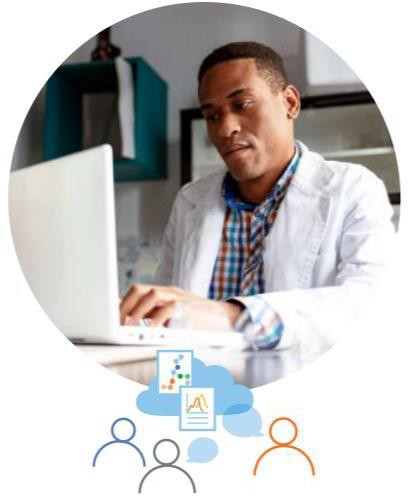 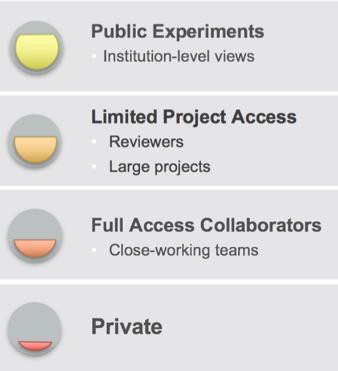 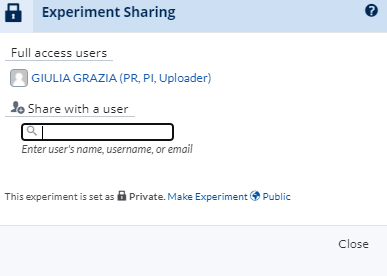 9
For Research Use Only. Not for use in diagnostic procedures.
Beckman Coulter, Inc. All rights reserved. Beckman Coulter, the stylized logo, and the Beckman Coulterproduct and service marks used  herein are the trademarks or registered trademarks of Beckman Coulter, Inc. in the United States & other countries
21.10.2879.FLOW
Confidential - Company Proprietary	Public
Cytobank Security
SECURITY & STORAGE
Cytobank cloud uses current security technology and
practices to protect your data
Transmission security utilizes HTTPS, SSH, SSL, and TLS
Data are backed up daily, stored at secondary centers and  encrypted using AES256
Cytobank Enterprise is aligned with ISO 27001 and FISMA, and
other key policies
Audited by and actively used by leading global pharma and  biotech
Each Cytobank Enterprise is a virtual private subnet with Single
Sign-On capability
Automated, continuous security scans of codebase and web  infrastructure are routinely run with Cybric
Clinical (human) specimens are safe to store in Cytobank but need  to be de-identified
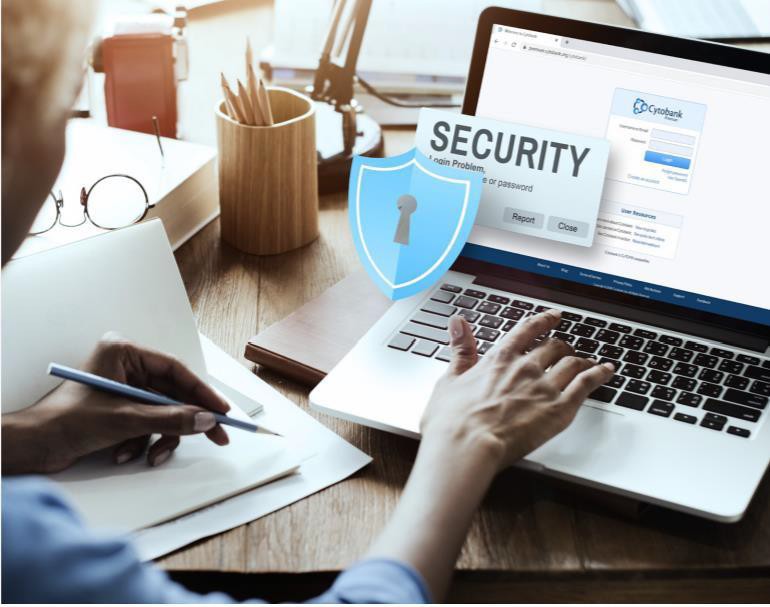 10
For Research Use Only. Not for use in diagnostic procedures.
Beckman Coulter, Inc. All rights reserved. Beckman Coulter, the stylized logo, and the Beckman Coulterproduct and service marks used  herein are the trademarks or registered trademarks of Beckman Coulter, Inc. in the United States & other countries
21.10.2879.FLOW
Confidential - Company Proprietary	Public
Make Our Team an Extension of Your Team
Educational Resources
Regular webinars & tutorials
Support and Help Portal
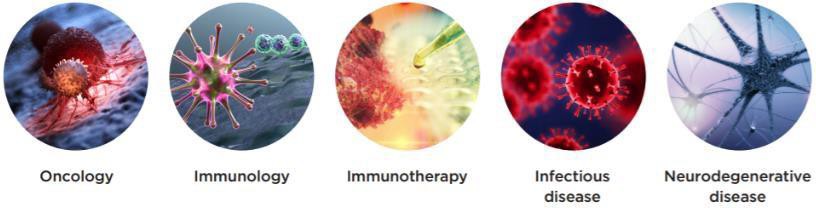 Support articles: support.cytobank.org
Support tickets system: Cytobank_support@beckman.com
Live web-based support on your experiment
Office hours with Cytobank specialists
Application Specialists with expertise in different research  fields will be at your side to get you up to speed and tailor  your Cytobank workflow to your specific research question
Scientific Services Projects
Proposal	Iterative Phased Work
Consultation
Results Delivery
Project deliverables  accessible on the Cytobank  cloud (e.g: organized data &  results, R scripts for  automated analysis, SOPs for  running analysis pipelines)
Our experts will conduct  analyses, interpret data,  generate figures and reports  and will meet with your team  to discuss results and insights  and update future steps.
Outline overall project goals
Project deliverables and  budget
Approximate timeline for  completion
Scientific questions/research
context
Overall analysis goals
Experimental and data  details
Special considerations
11
For Research Use Only. Not for use in diagnostic procedures.
Confidential - CPoumblpicany P2r1o.p1r0i.e2t8a7ry9.FLOW
Beckman Coulter, Inc. All rights reserved. Beckman Coulter, the stylized logo, and the Beckman Coulterproduct and service marks used  herein are the trademarks or registered trademarks of Beckman Coulter, Inc. in the United States & other countries
Learn More
To get started visit our
Cytobank Learning Center
Or subscribe for a
30-day free trial
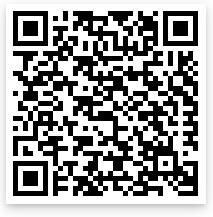 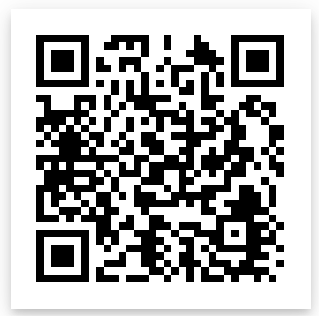 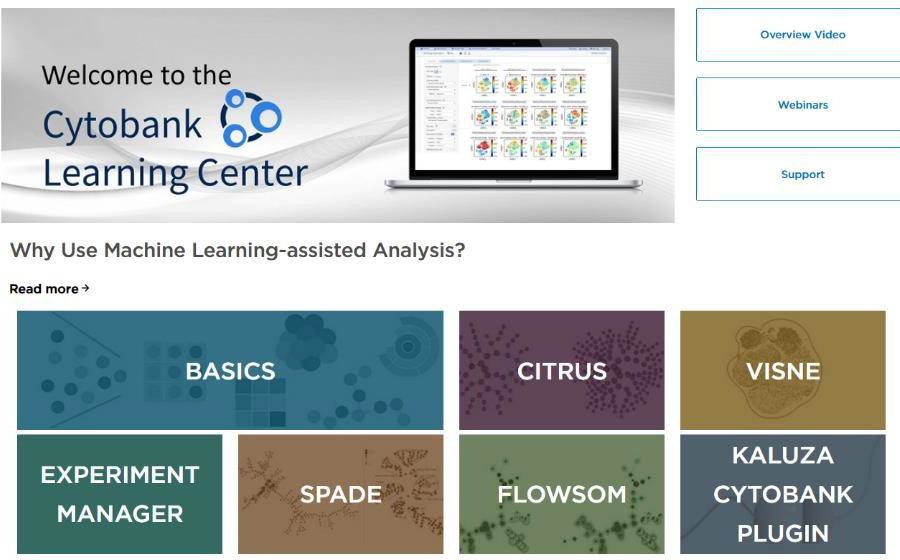 Dr. Nicole Weit

Senior Technical Product Manager  Flow Cytometry Software  Beckman Coulter Life Sciences

nweit@beckman.com
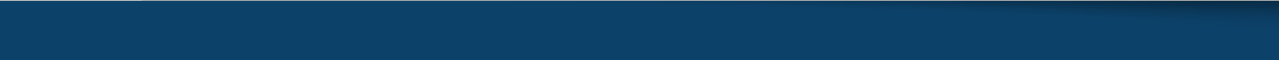 16
For Research Use Only. Not for use in diagnostic procedures.
Public